A Logic of Secure Systems and its Application to Trusted Computing
Anupam Datta, Jason Franklin, Deepak Garg, and Dilsun Kaynar
Carnegie Mellon University
May 19, 2009
Web Server
OS
BIOS
Secure System Designs
Secure System
Security Property
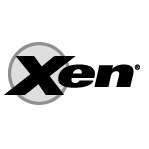 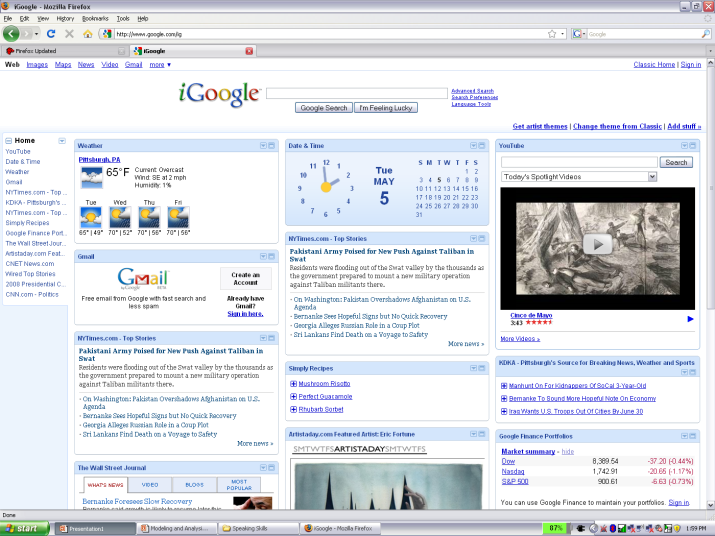 The VMM maintains the confidentiality and integrity of data store in honest VMs.
System maintains integrity of OS and web server code.
Communication between frames remains confidential.
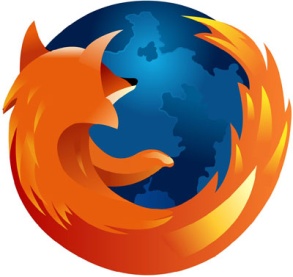 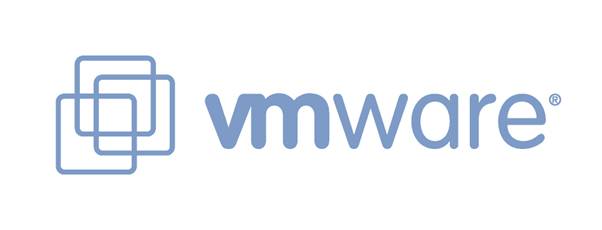 Adversary
Malicious Thread
Malicious Frame & Server
Malicious Virtual Machine
[Speaker Notes: Project Goal: Formally specify system designs & adversaries and prove security properties
Example Systems: 
Operating systems,  virtual machine monitors, web browsers,  secure co-processor-based systems,  etc…
Adversary capabilities encompass common attacks: 
Network Protocol Attacks:  Freshness, MITM
Local Systems Attacks:  TOCTTOU  and other race conditions, atomicity violation,  violations of code integrity and data confidentiality and  integrity violation
Combinations of network and system attacks, e.g., web attacks
Security properties:
Data confidentiality and integrity,  code and execution integrity]
Informal Analysis of System Designs
Security Property
Adversary
Informal Analysis
Known attacks
Secure System
Successful attacks
Attacks may be missed!
[Speaker Notes: Project Goal: Formally specify system designs & adversaries and prove security properties
Example Systems: 
Operating systems,  virtual machine monitors, web browsers,  secure co-processor-based systems,  etc…
Adversary capabilities encompass common attacks: 
Network Protocol Attacks:  Freshness, MITM
Local Systems Attacks:  TOCTTOU  and other race conditions, atomicity violation,  violations of code integrity and data confidentiality and  integrity violation
Combinations of network and system attacks, e.g., web attacks
Security properties:
Data confidentiality and integrity,  code and execution integrity]
Logic-Based Analysis of System Designs
Security Property
Formal Model of Adversary
Analysis Engine
Adversary defined by a set of capabilities
Secure System
Proof implies that an adversary with these capabilities cannot launch a successful attack
Proof of security property
Contributions (Method)
Secure System
Security Property
Modeled as a set of programs in a concurrent programming language containing primitives relevant to secure systems

Cryptography, network communication, shared memory, access control, machine resets, dynamic code loading
Specified as logical formulas in the Logic of Secure Systems (LS2)‏
Adversary Model
Any set of programs running concurrently with the system
Analysis Engine
Sound proof system for LS2
[Speaker Notes: Summarize quickly. Explained later.]
Contributions (Adversary Model)
Adversary capabilities:
Local process on a machine
E.g., change unprotected code and data, steal secrets, reset machines
In general, constrained only by system interfaces
Network adversary – Symbolic (Dolev-Yao):
E.g., create, read, delete, inject messages
Cannot break cryptography
These capabilities enable many common attacks: 
Network Protocol Attacks:  Freshness, MITM
Local Systems Attacks:  TOCTTOU  and other race conditions, violations of code integrity and data confidentiality and integrity violation
Combinations of network and system attacks, e.g., web attacks
Contributions (Application)
Case study of Trusted Computing Platform
TCG specifications are industry and ISO/IEC standard
Over 100 million deployments 
Applications include Microsoft’s BitLocker and HP’s ProtectTools
Formal model of parts of the TPM co-processor
First logical security proofs of two attestation protocols (SRTM and DRTM)
Analysis identifies:
Previously unknown incompatibility between SRTM and DRTM
Cannot be used together without additional protection
2 new weaknesses in SRTM
Previously known TOCTTOU attacks on SRTM
[GCB+(Oakland’06),SPD(Oakland’05)]
Outline
Introduction
LS2: Illustrated with example (SRTM)‏
Description of SRTM
Programming model
Specification of properties
Proving properties
Soundness
Conclusion
Static Root of Trust Measurement (SRTM)
What’s your software stack?
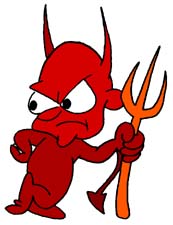 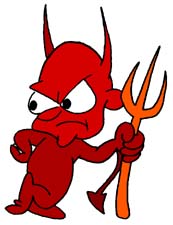 Remote
Verifier
Client
Why should the client’s answer be trusted?
Static Root of Trust Measurement (SRTM)
Client
Append only log; Set to -1 on reset
Co-processor for cryptographic operations
Remote
Verifier
Protected private key (AIK)
PCR
Check
‏
Trusted Platform 
Module (TPM)‏
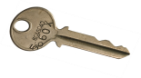 -1
Static Root of Trust Measurement (SRTM)
Client
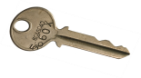 APP
OS
Signature
BL
BIOS
Remote
Verifier
PCR
BL
H(APP)
Check
OS
APP
H(OS)
‏
Trusted Platform 
Module (TPM)‏
H(BL)
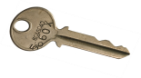 -1
Example: SRTM in LS2
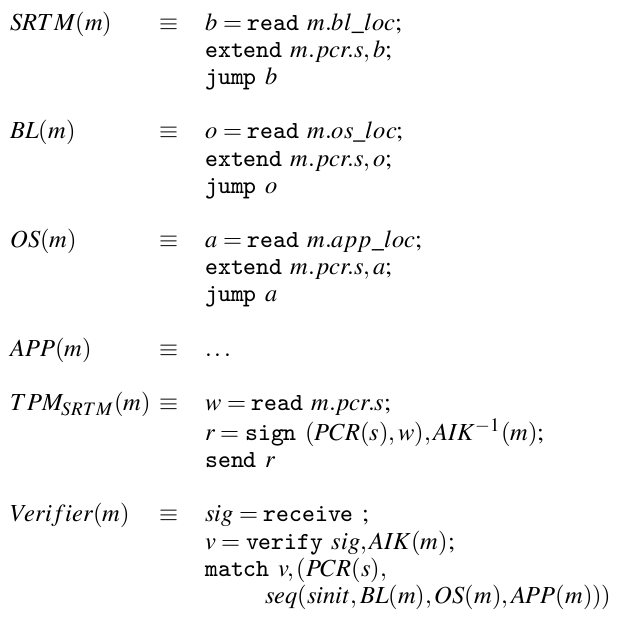 Trusted BIOS
Ideal boot loader
Ideal operating system
Co-processor
Remote Verifier
Modeling Systems
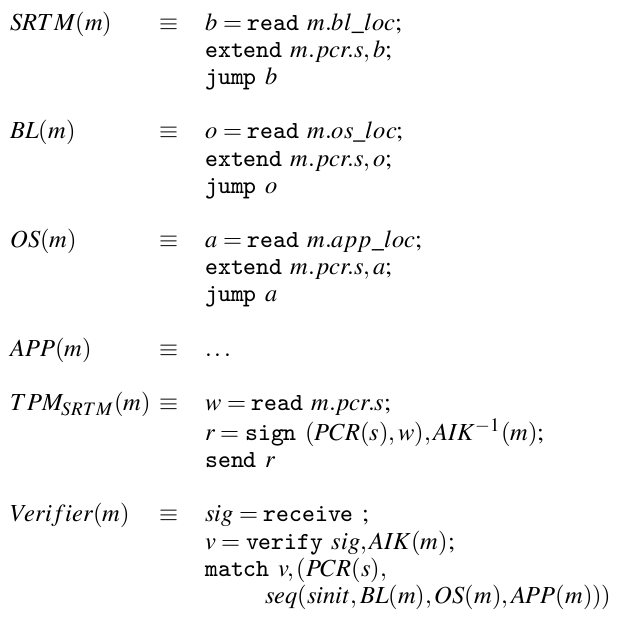 Trusted BIOS
Every system component is a program.
Ideal boot loader
Generality: Common primitives to model many systems

Extensibility: Add new primitives
Ideal operating system
Co-processor
Remote Verifier
Model of Trusted Hardware
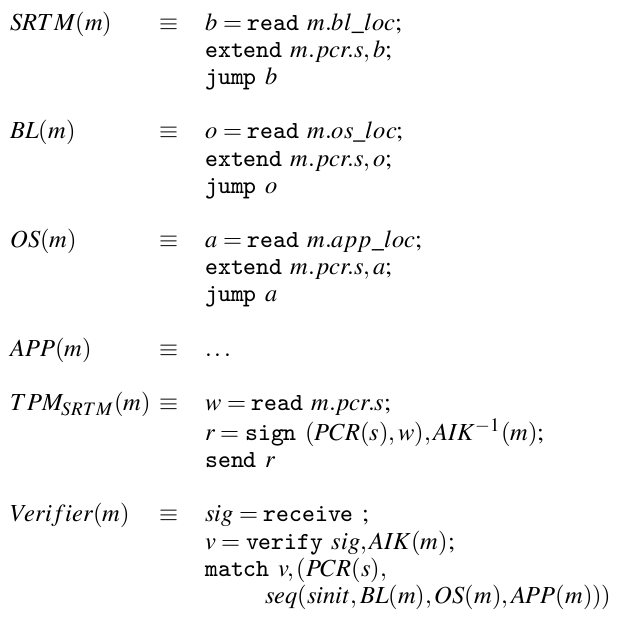 Trusted BIOS
extend is a primitive
Ideal boot loader
Ideal operating system
Co-processor is a program
Co-processor
Remote Verifier
Challenge: Adversaries
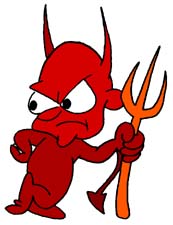 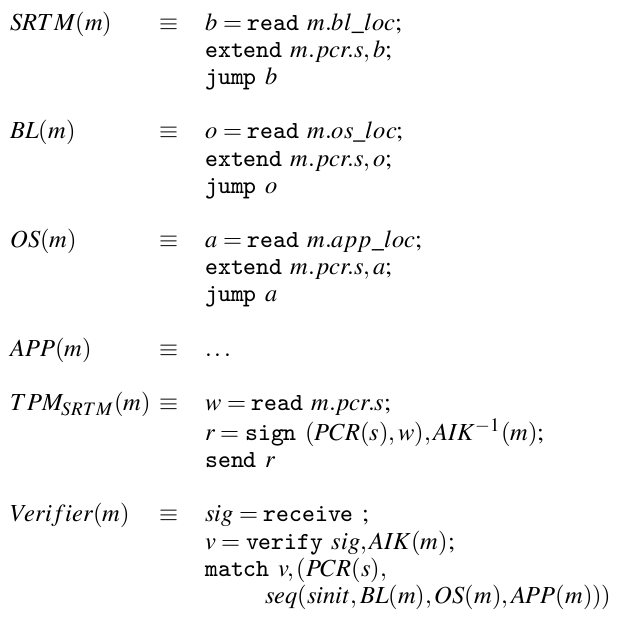 Trusted BIOS
Ideal boot loader
Ideal operating system
Co-processor
Remote Verifier
Challenge: Dynamic Code Loading
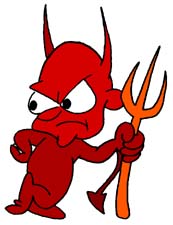 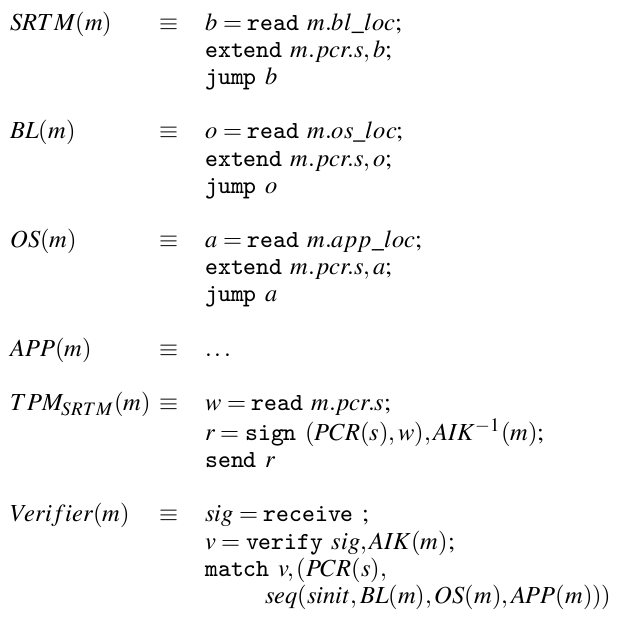 Trusted BIOS
Ideal boot loader
What is b?
Ideal operating system
Reasoning about dynamically loaded code in presence of adversaries requires careful proof system design
Co-processor
Remote Verifier
SRTM Security Property
Suppose Verifier’s code finishes execution at time t
tT
tB
t
tO
tA
Load
BL
Load
OS
Load
APP
Verifier
Finishes
Reset
Weaknesses:
No recency – how old is tT?       [GCB+’06,SPD’05] 
No guarantee that APP was loaded.
Assume that no adversary may extend the PCR
SRTM Security Property in LS2
Suppose Verifier’s code finishes execution at
tT
tB
t
tO
Load
BL
Load
OS
Verifier
Finishes
Reset
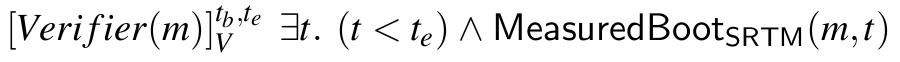 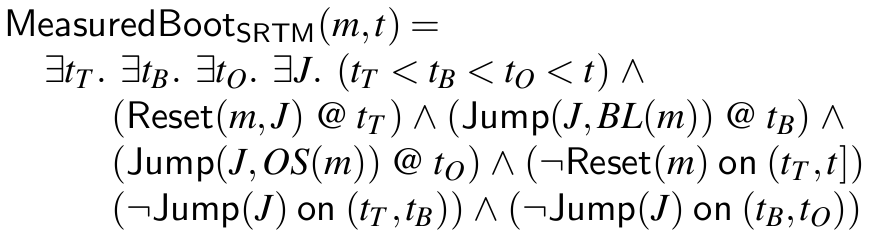 Reasoning about Dynamic Code Loading
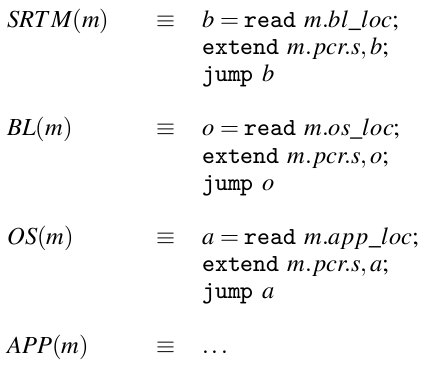 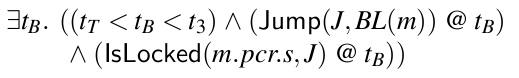 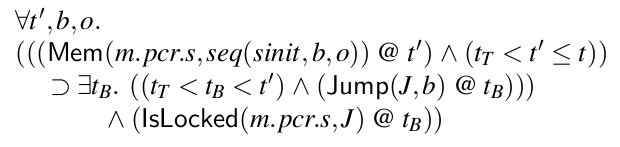 Proofs do not explicitly refer to adversarial actions
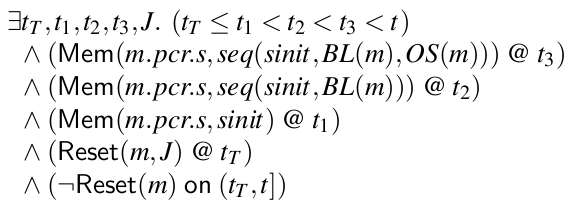 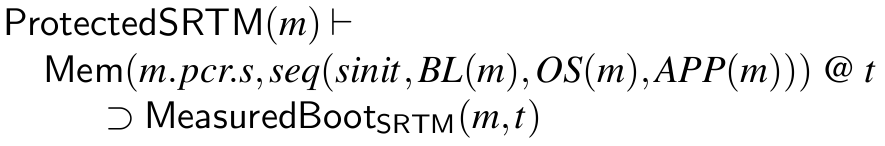 Semantics and Soundness
Semantic Relations
Accounts for adversaries’ actions
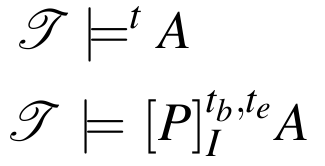 Proof of correctness implies security with any number of adversaries
Soundness Theorem
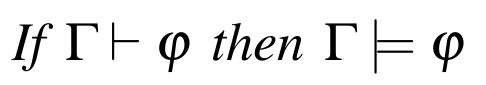 [Speaker Notes: Write how soundness implies security with adversaries.]
Summary of LS2
Use logic to prove systems secure
Model systems are programs in an expressive language
Specify security properties in a logic
Prove properties in a sound proof system
Guaranteed freedom from attacks against a strong adversary
Technical difficulties:
Dynamically loaded unknown code
Access control on concurrent memory
Machine resets
Work Related to LS2
Work on network protocol analysis
BAN, …, Protocol Composition Logic (PCL)‏
Inspiration for LS2, limited to protocols only
LS2 adds a model of local computation and local adversary
Work on program correctness (no adversaries)
Concurrent Separation Logic
Synchronization through locks is similar
Higher-order extensions of Hoare Logic
Code being called has to be known in advance
Temporal, dynamic logic
Similar goals, different formal treatment
Formal analysis of Trusted Computing Platforms
Primarily using model checking
Conclusion
LS2: Logic based framework to prove security properties of system designs
Used for analysis of an industrial standard
Expressive, extensible
Ongoing application to web security and virtualization
Thank You. Questions?
Technical Challenges
Expressiveness:
Security primitives non-exhaustive; some in this paper, some future work
Interactions, e.g., dynamic code loading and concurrency
Scalability: how easily can new primitives be added?
Usability: 
Axioms must be intuitive
Strong adversary model: 
Network adversary (Dolev-Yao) 
Local adversary (new)‏
t2
tn
t1
C0
Cn
C1
...
Operational Semantics
Configuration (C) = Concurrent threads
System components + unspecified adversary
State information: memory contents + locks
Thread = Program + Owner + Unique id
Reduction relation on configurations
t1 ... tn are real numbers, 
monotonically increasing
Programming Model
Distributed system = Concurrent programs 
Program = Sequence of actions
x1 := a1; x2 := a2; ....; xn := an
Actions a =
read l     write l,v
lock l     unlock l
send v     receive
sign v,K   verify v,K 
jump v     ...
Resets modeled
as a reduction
in operational
semantics
Logic Syntax
Predicates P:
Send(I,v)     Receive(I,v)  
Sign(I,v,K)   Verify(I,v,K)  
Read(I,l)     Write(I,l,v)‏
Lock(I,l)     Unlock(I,l)‏
Mem(l,v)      IsLocked(l,I)  
Reset(m,I)    Jump(I,v)‏
Formulas  A, B:   ...   |  A@t |  A on I
Modal Formulas: [P]Itb,te A
Proof System: Axioms
Axioms capture meaning of primitives
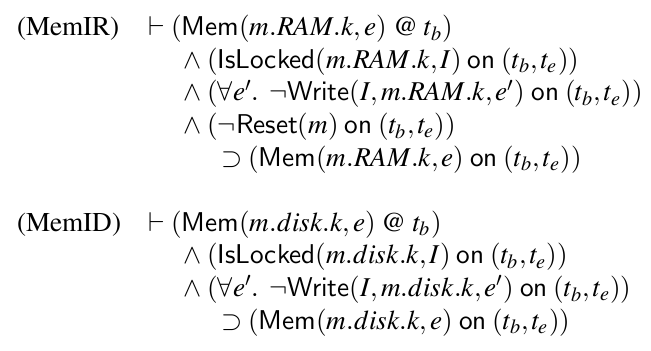 Proof System: Inference Rules
Rules analyze modal formulas [P]Itb,te A
Example, the jump rule:
IS(P) = Set of prefixes of the action sequence of P
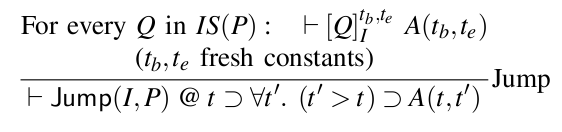